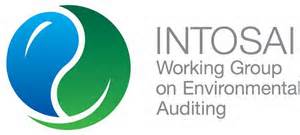 13 September 2017Visibility of Environmental AuditingProject plan overview
Presentation by
 
Jerneja Vrabic
Content
Importance of environmental auditing
Background
Participants / Responsibilities
Project objective and outcome
Project scope
Planned methodology and key milestones
Current communication strategy at the ECA
Feedback and suggestions?
Importance of environmental auditing
More than 3,500 environmental audits worldwide over years; 
Important topics on environmental issues people care about today (safe drinking water, clean air, sustainable development, climate change, soil erosion…);
Rising awareness about environmental issues and their negative consequences to environment, human health and future generations   
Rising awareness of national / international policies and non-complying with them.
Slide 3
Background
In its work plan for 2017-19 the INTOSAI WGEA committed to developing a research project on „Visibility of environmental auditing“.
The research paper will build on existing INTOSAI WGEA document: „How to increase the Quaility and Impact of Environmental Audits“.
A lot of SAIs don‘t find environmental audits important enough because in majority of cases findings are not properly quantified in terms of money.
Slide 4
Participants / Responsibilities
Project leader: 
the European Court of Auditors (ECA)

Subcommittee members:
SAIs of New Zealand and Russia

WGEA Steering Committee members
Members of INTOSAI WGEA
Slide 5
[Speaker Notes: Overall, over 80%]
Project objective and outcome (1)
The main objective and outcome: 
      to develop a high quality research paper to assist SAIs to increase the
      visibility of their environmental auditing among parliaments, media, 
      business, NGOs and ordinary citizens.

The paper will provide:
Examples of successful communication strategies, tips and audit cases which attracted public attention and build trust in the importance of environmental auditing as part of public accountability;
Proposals how to measure visibility;
Slide 6
Project objective and outcome (2)
The paper will also provide tool-box of various methods:

press releases, 
press conferences, 
stakeholder meetings, 
expert seminars or social media campaigns 
tips how to design audit titles, 
tips how to get message through the public, 
ideas how and where to organise press conferences, 
ideas or how to cooperate with journalists and NGOs)
Slide 7
Project scope
The main focus of the project is how to enhance the visibility of environmental audits;

Focus on how SAIs can effectively communicate the environmental audit achievements to the stakeholders;
 
Focus also on demonstration of the importance and added value of environmental auditing;
Slide 8
Planned methodology and key milestones
Literature review: Identification of the successful communication plan (research, studies, compilation of good practices) and studies of methods to measure public visibility;
Short survey: on good practices of SAIs in communicating their messages and audit cases with high visibility;
Interactive focus group discussion at the assembly meeting 
    in March 2018;
Sufficient amount of good examples of larger communication strategies, audit cases where the visibility was considered successful and the ways where visibility was considered successful.
Slide 9
Current communication strategy at the ECA
Communication strategy for environmental audits is not different as for other audits 

Early involvement of  PR office in the development of the special reports;
Announcements on web pages and social media; 
Press- releases, press-conferences, presentations to the special groups of stakeholders;
Presentations to parliamentary groups in Member states;
Thematic conferences.
Slide 10
Questions, suggestions?